Economic Geography
Economy
What is an economy? 

How do economies change? 

How does the role of government change in economies around the world?
Types of Economic Systems
Traditional economy 
Command/Communism economy 
Market/free enterprise/capitalism economy 
Mixed/socialism economy
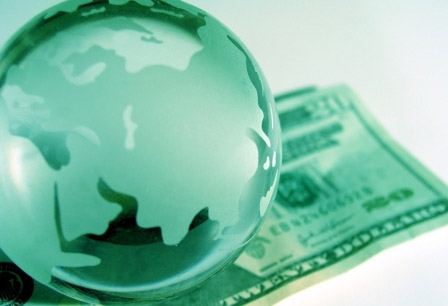 Traditional economy 
Subsistence farming
Little Income Earned 

Subsistence agriculture is self-sufficiency farming. 
The farmers focus on growing enough food to feed themselves and their families. The typical subsistence farm has a range of crops and animals needed by the family to feed and clothe themselves during the year.
Command/Communism economy 
Total government control; Communism Government

Communism is a political theory derived from Karl Marx, advocating class war and leading to a society in which all property is publicly owned and each person works and is paid according to their abilities and needs.
Market/free enterprise/capitalism economy 
Consumers control; Democracy government

Capitalism is an economic and political system in which a country's trade and industry are controlled by private owners for profit, rather than by the state.
Mixed Economy 

Consumer demand with limitations on what can be made and sold (laws prohibit people from engaging in behaviors that are considered harmful, such as drugs and child labor).
Socialism
Socialist: the government collects a larger percent of taxes in order to supply citizens with services, such as education, medicine, and roads.
Elements of an economy
Infrastructure – Basic support systems needed to keep an economy going and economic growth.
Transportation 
Communication
Technology
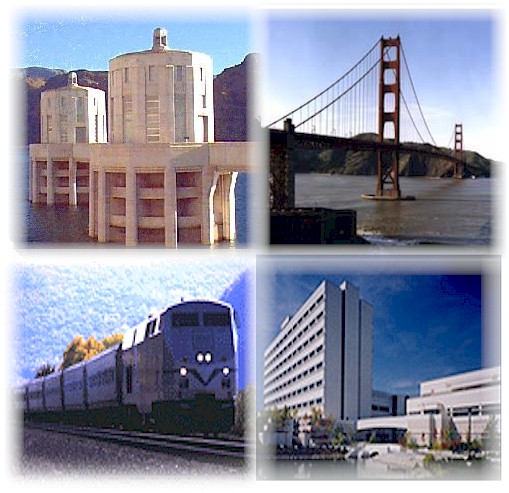 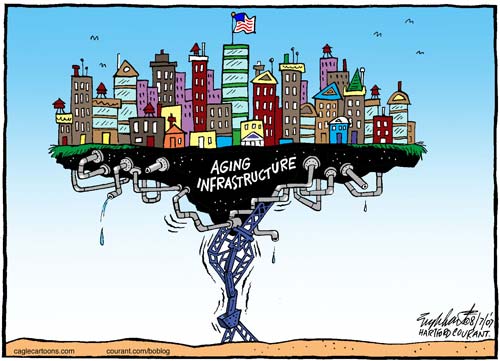 Natural Resources
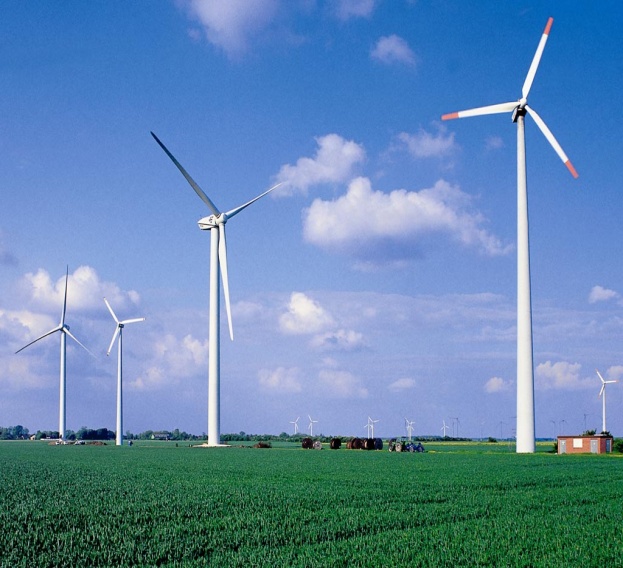 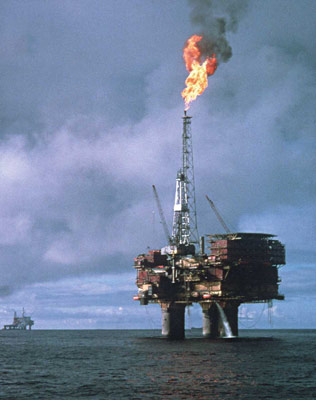 Non-renewable resource: cannot be replaced
Ex: oil
Renewable resource: 
can be replaced
Ex: timber
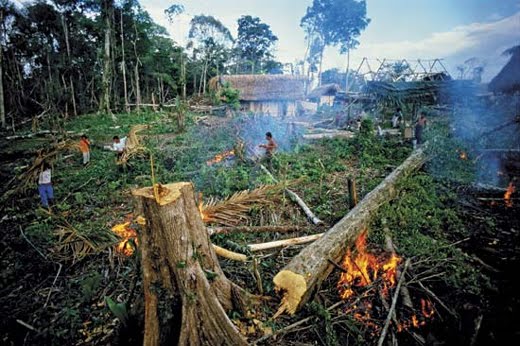 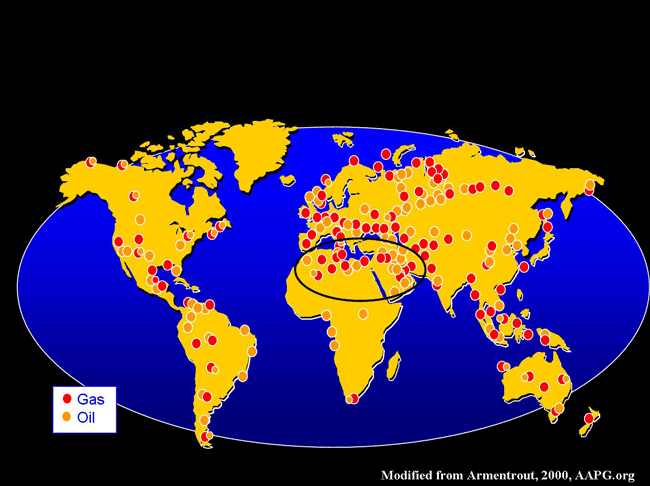 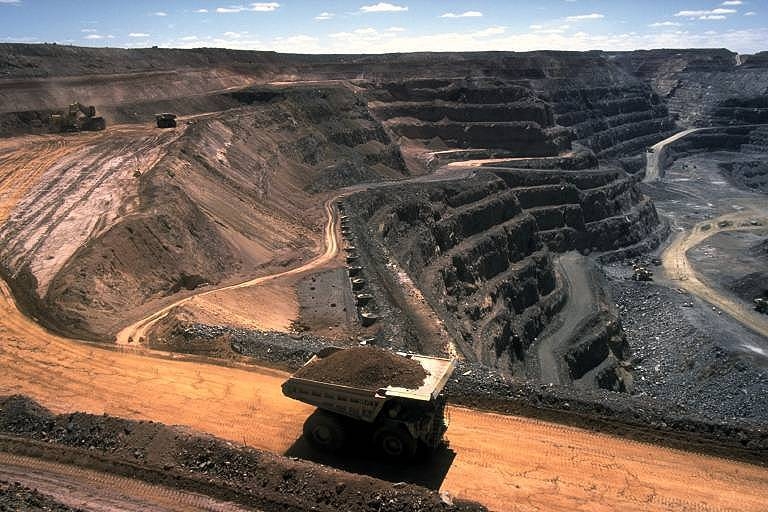 Standard of Living
Level of wealth, comfort & material goods.
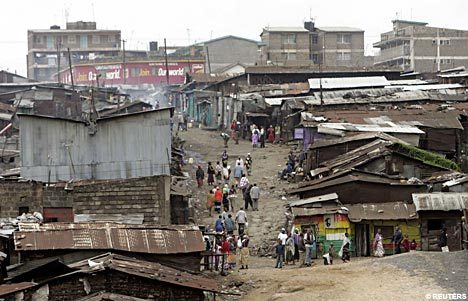 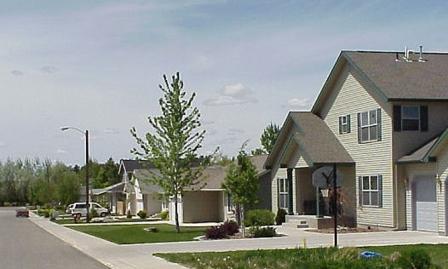 Levels of Economic Activity
Quaternary
Tertiary
Secondary
Primary
Levels of Economic Activity
Primary activity – collecting raw goods, growing, harvesting (farmers, mining)

Secondary activity – creating (manufacturing, automobile production, construction)
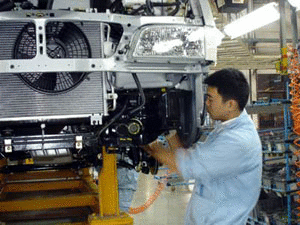 Levels of Economic Activity
Tertiary activity – professionals  
(teachers, lawyers, salesperson)

Quaternary activity – information, research, management services
(principal, medical research, professors)
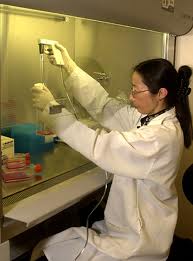 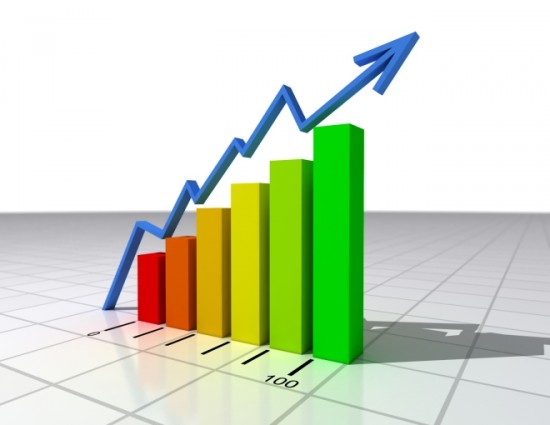 Strong Economies
Have stable infrastructure.
Transform resources into goods (industry).
Have a high per capita income.
Have many different types of professions (varied economy).
Levels of Economic Development
There are 3 levels of economic development.
Countries are categorized depending on infrastructure & economic activity. 

(Ask yourself) 
How would you rank 
or rate this country?
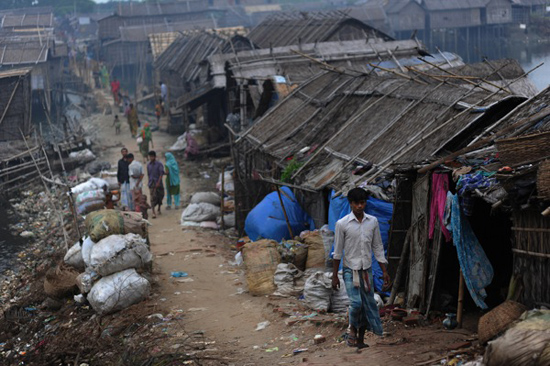 Less Developed Nations
Lower levels of prosperity

Lack of adequate industries – few jobs available. 
 
Lack of education

Lack modern technology

Most families grow their own food (subsistence farming)

Poor Infrastructure – little access to modern transportations and few developed road systems.
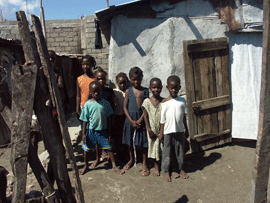 Newly Industrialized Nations
Mid-standard of living
Gaining higher levels of education
Gaining higher levels of health care 
Transportation – more  types and access
Communication facilities 
More food available
More manufacturing and service jobs
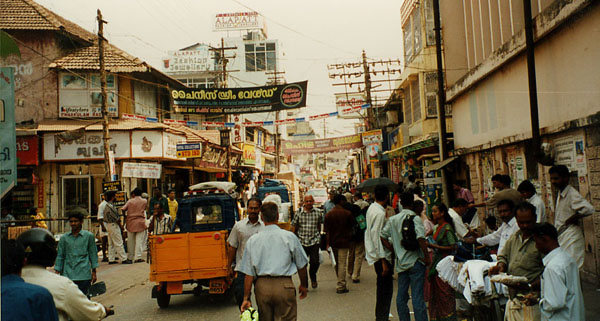 More Developed Nations
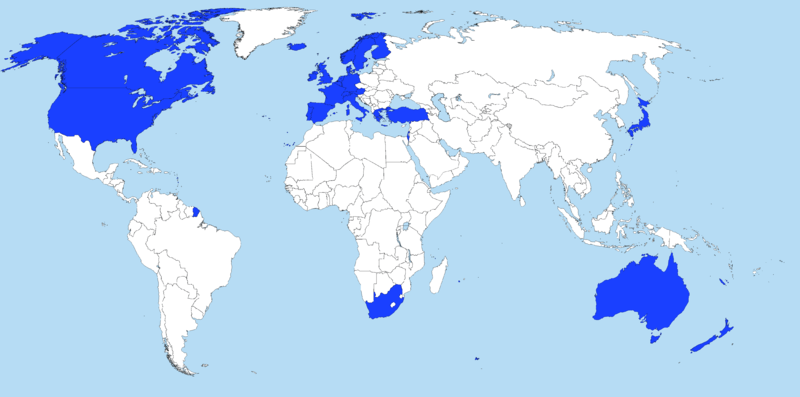 High standard of living

High levels of education
  
High levels of health care

Transportation – many types and a lot of availability
 
Good Infrastructure

Consume more food 

Live longer
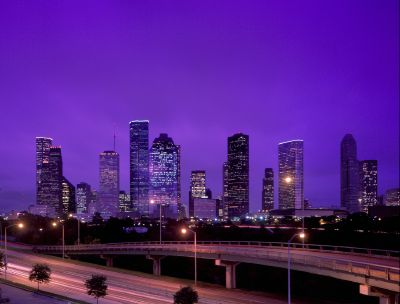 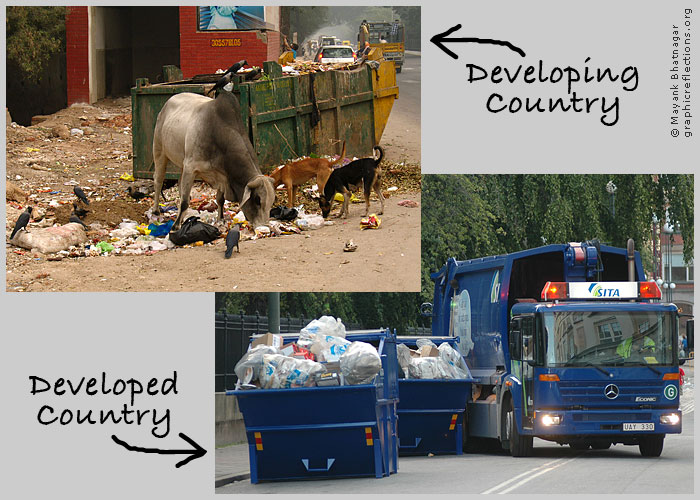 Less Developed or
Newly Industrialized Nation
More
Developed Nation
Globalization
The idea the the world is becoming more connected through trade, technology, and transportation.
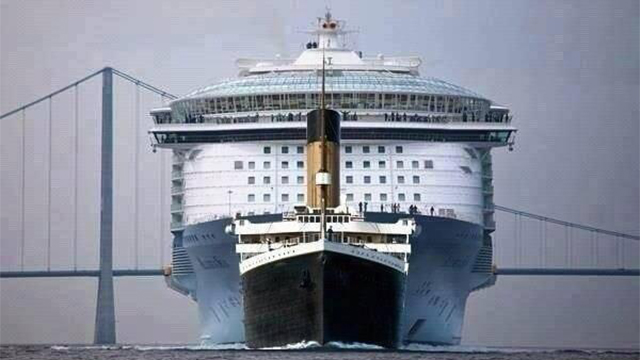